Informe
Juntas de Protección de la Niñez y de la Adolescencia
Enero  -  abril 2020
Departamento de Información
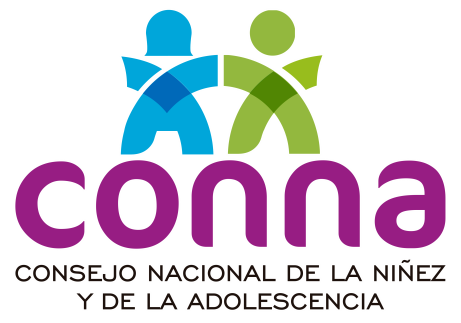 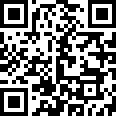 Versión
Digital
2020
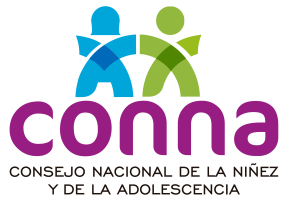 Resumen
estadístico de
ENE-ABR
Juntas de Protección
88.56%
10.65%
3,227 avisos
388 denuncias
Casos 
recibidos
3,644
Forma de recepción de los casos
0.80%
29 de oficio
Presuntas 
víctimas de amenazas o vulneración
4,353
Casos por Junta de Protección
Presuntas amenazas o vulneraciones a derechos
5,183
1,375 niños y adolescentes hombres
2,729 niñas y adolescentes mujeres
249
se desconoce sexo y edad
% 17.94
%  6.87
% 60.00
% 15.18
31.59%
5.72%
62.69%
Presuntas amenazas o vulneraciones a derechos
787
930
3,110
356
Presuntas víctimas de amenazas o vulneración
Otros
Educación y cultura
Salud
Integridad Personal
Medidas
Resolución de casos
Juntas de Protección
338
682
1,420
2,910
4,258
Sin audiencia única
Audiencias únicas
Otras formas
Cautelares
Administrativas
Fuente: Sistema de Información de Denuncias - SID 2020, Departamento de Información
2020
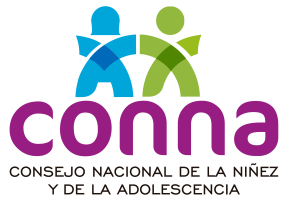 Casos
recibidos en
ENE-ABR
Juntas de Protección
Gráfica 1
Total 3,644 casos recibidos en Juntas de Protección
De enero a abril 2020, las Juntas de Protección recibieron 3,644 casos por presunta amenaza o vulneración a derechos de niñas, niños y adolescentes. Las Juntas de Sonsonate, Santa Ana y La Libertad reportan la mayor cantidad.

* JP = Junta de Protección
Juntas de Protección
Fuente: Sistema de Información de Denuncias - SID 2020, Departamento de Información
2020
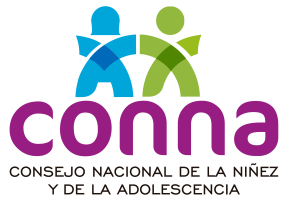 Forma
de recepción
ENE-ABR
de los casos
Gráfica 2
3,227 avisos
Constituye el acto de informar o de poner en conocimiento en Juntas de Protección hechos que configuren una posible amenaza o vulneración de derechos de niñas, niños y adolescentes, (No es requisito registrar los datos personales de la persona que da aviso)
88.56%
388 denuncias
10.65%
Es el medio a través del cual una persona directamente perjudicada o no, informa en Junta de Protección un hecho que constituye una amenaza o vulneración a derechos de niñas, niños y adolescentes.
(Es requisito registrar los datos personales de la persona que denuncia)
0.80%
29 de oficio
Forma de inicio del procedimiento administrativo, cuando la misma autoridad (CONNA)  es quien ha tenido el conocimiento, de una acción u omisión que posiblemente constituya una amenaza o vulneración de derechos, sin haber mediado un aviso o denuncia.
3,644 casos recibidos
3,227 provienen de avisos (88.56%), 388 por denuncias (10.65%) y 29 son por actuaciones de oficio (0.80%)
Juntas de Protección
Fuente: Sistema de Información de Denuncias - SID 2020, Departamento de Información
2020
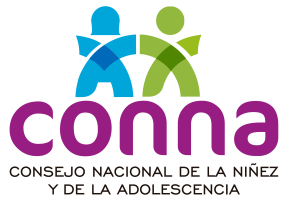 Presuntas
víctimas de amenazas
ENE-ABR
o vulneraciones a derechos
Gráfica 3
Mujeres
Hombres
4,353
  Presuntas víctimas
5.95%
28.07%
34.02%
2,259
1,481
259
1,222
51.90%
Adolescentes 12-17 años
15-17
41.67%
10.22%
Adolescencia   12-17 años
4.27%
13.60%
17.87%
años
1,814
445
12-14
778
592
186
años
años
1,375 niños y adolescentes hombres
2,729 niñas y adolescentes mujeres
249 
* se desconoce sexo y edad
9-11
5.61%
11.12%
5.51%
años
484
1,845
240
244
0-8
5.72%
31.59%
62.69%
42.38%
Niñas y niños 0-11 años
años
21.36%
21.02%
Niñez                0-11 años
31.27%
15.85%
15.41%
930
915
1,361
671
690
249
5.72%
* Se desconoce sexo y edad
4,353 presuntas víctimas de amenazas o vulneraciones a sus derechos.
De enero a abril 2020, el total de presuntas víctimas ascendió a 4,353 personas; el 62.69% fueron  niñas y adolescentes mujeres y el  31.59% niños y adolescentes hombres.
Juntas de Protección
Nota: existen casos donde se identifica a más de una niña, niño o adolescente, por lo tanto la cantidad de presuntas víctimas es superior al total de casos recibidos.
* Se desconoce sexo y edad: al momento de la recepción del caso la persona que da aviso o denunciante no pudo establecer el sexo o edad de la niña, niño o adolescente.
Fuente: Sistema de Información de Denuncias - SID 2020, Departamento de Información
2020
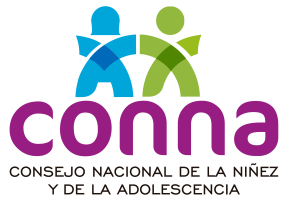 Amenazas
o vulneraciones
ENE-ABR
a los derechos de
niñas, niños y adolescentes según la LEPINA
Gráfica 4
5,183 supuestas amenazas o vulneraciones a derechos
Las amenazas o vulneraciones a derechos más frecuentes son:
3,110 a la integridad personal 60.00%
930 a la salud 17.94%
356 a la educación y cultura 6.87%.
%  5.23
% 3.86
% 2.01
% 2.47
% 1.62
% 60.00
% 17.94
% 
6.87
Derecho a la educación
 y cultura
Derecho a un nivel de
vida digno y adecuado
Derecho a la 
Integridad Personal
Derecho a la salud
Libertad de tránsito
Protección especial frente 
al  traslado y retención ilícitos
Derecho a mantener relaciones personales con su madre y padre
Otros derechos
Juntas de Protección
Nota: Existen casos en los cuales  una niña, niño o adolescente puede ser vulnerado en más de un derecho.
Fuente: Sistema de Información de Denuncias - SID 2020, Departamento de Información
2020
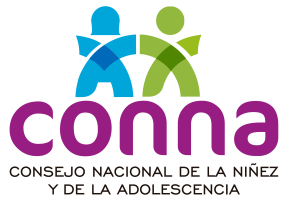 Derecho
a la integridad
ENE-ABR
personal
Gráfica 5
Las niñas, niños y adolescentes tienen derecho a que se respete su integridad personal, la cual comprende la integridad física, psicológica, cultural, moral, emocional y sexual.
amenazas o vulneraciones a la integridad personal
3,110
2,141
50.27%
Física
1,007
23.64%
Sexual
608
14.28%
Psicológica
Integridad 
personal
435
10.21%
Emocional
66
1.55%
Moral
Cultural
2
0.05%
4,259 afectaciones
De enero a abril 2020, se registran 3,110 presuntas amenazas o vulneraciones al derecho a la integridad personal; identificando 3,911 afectaciones, de las que el 50.27% son en contra de la integridad física y el 23.64% a la integridad sexual.
Juntas de Protección
Nota: Al desagregar las amenazas o vulneraciones al derecho a la Integridad Personal, encontramos que una niña, niño o adolescente puede verse afectado en dos o más aspectos de su integridad personal; por tanto la cantidad de presuntas amenazas o vulneraciones al derecho a la Integridad Personal es menor al de las afectaciones.
Fuente: Sistema de Información de Denuncias - SID 2020, Departamento de Información
2020
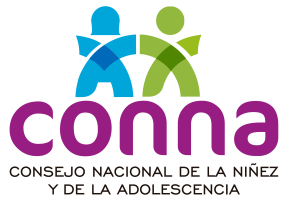 Medidas
ENE-ABR
cautelares
Gráfica 6
Total 4,258 de medidas cautelares
Medidas cautelares: medidas de protección dictadas en cualquier etapa del procedimiento administrativo antes de la audiencia única, para la adecuada protección de los derechos de niñas, niños y adolescentes. Estas pueden ser: orden de tratamiento medico, orden de matricula escolar, evaluación psicológica entre otras. 

* JP = Junta de Protección
Juntas de Protección
Fuente: Sistema de Información de Denuncias - SID 2020, Departamento de Información
2020
Acogimientos
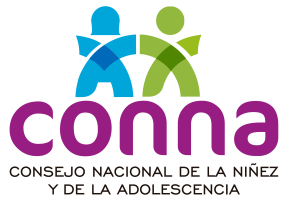 de emergencia
ENE-ABR
Gráfica 7
148
Institucionales
19
Familiares
167 casos con medidas de acogimiento de emergencia
Acogimiento de emergencia: Es una medida excepcional y provisional emitida en situaciones de extrema urgencia en favor de una niña, niño o adolescente y consiste en la separación de su entorno familiar, y por la cual se confía su cuidado a personas idóneas por medio de acogimiento familiar o al ISNA a través del acogimiento institucional con un máximo de quince días continuos.

* JP = Junta de Protección
Juntas de Protección
Fuente: Sistema de Información de Denuncias - SID 2020, Departamento de Información
2020
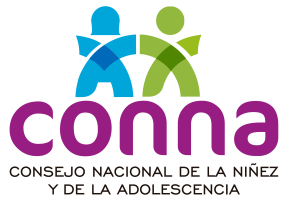 Remisión
ENE-ABR
a JENA
Gráfica 8
Total 25 casos remitidos a JENA
JENA: Juzgado Especializado de la Niñez y Adolescencia

Remitido a JENA: Envío de diligencias administrativas para el pronunciamiento o ratificación de las medidas.


* JP = Junta de Protección
Juntas de Protección
Fuente: Sistema de Información de Denuncias - SID 2020, Departamento de Información
2020
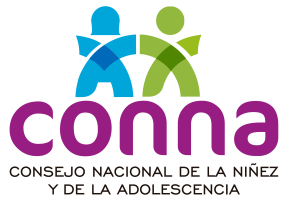 Audiencias
ENE-ABR
únicas
Gráfica 9
Total 682 audiencias únicas realizadas
Audiencia Única: Constituye la etapa donde se exponen los hechos de las posibles vulneraciones a derechos de niñas, niños y adolescentes de forma oral ante los miembros de la Junta de Protección.  Al finalizar la audiencia los miembros de Junta de Protección. dictan medidas de protección o  declaran la no vulneración a derechos.

* JP = Junta de Protección
Juntas de Protección
Fuente: Sistema de Información de Denuncias - SID 2020, Departamento de Información
2020
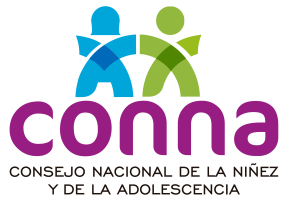 Resolución
sin
ENE-ABR
audiencia única
Gráfica 10
Total 338 casos con resolución sin audiencia única
Resolución sin audiencia única: Cuando no es posible celebrar una audiencia única se exponen los hechos de las amenazas vulneraciones a derechos de niñas, niños y adolescentes sin la comparecencia de las partes. Mediante un auto motivado los miembros de Junta de Protección se pronuncian sobre los hechos declarando la inexistencia o existencia de la amenaza o vulneración, dictando medidas de protección o una sanción.

* JP = Junta de Protección
Juntas de Protección
Fuente: Sistema de Información de Denuncias - SID 2020, Departamento de Información
2020
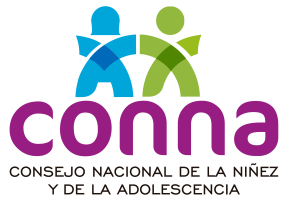 administrativas
Medidas
ENE-ABR
de protección
Gráfica 11
Total 2,910 medidas administrativas de protección
Medidas administrativas: medidas de protección dictadas en audiencia única o resolución sin audiencia para la adecuada protección de los derechos de niñas, niños y adolescentes.

* JP = Junta de Protección
Juntas de Protección
Fuente: Sistema de Información de Denuncias - SID 2020, Departamento de Información
2020
Otras
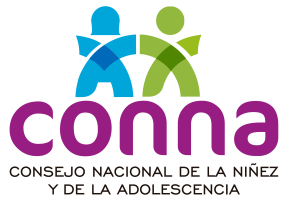 formas
ENE-ABR
de finalización
Gráfica 12
Casos
1,420
121 Incompetencias
1,122 Improponibilidades
Casos para los cuales no se cuenta con la competencia o jurisdicción para actuar o proceder.
Los hechos denunciados no configuran una amenaza o violación.
(Incluidas las improponibilidades sobrevenidas)
92 Inadmisibilidades
38 Improcedencias
Cuando la demanda carece de alguno de los requisitos mínimos exigidos; siempre y cuando se le brinde al avisante o denunciante la oportunidad de corregir las omisiones o deficiencias del aviso o de la denuncia.
(Incluidas las inadminisbilidades sobrevenidas)
Las Juntas de Protección de la Niñez y de la Adolescencia resolvieron por otras formas un total de:
47 Acumulados
La unión de dos casos registrados en los que se exponen los mismos hechos.
Juntas de Protección
Fuente: Sistema de Información de Denuncias - SID 2020, Departamento de Información